Unpredictable weather = unpredictable food supply
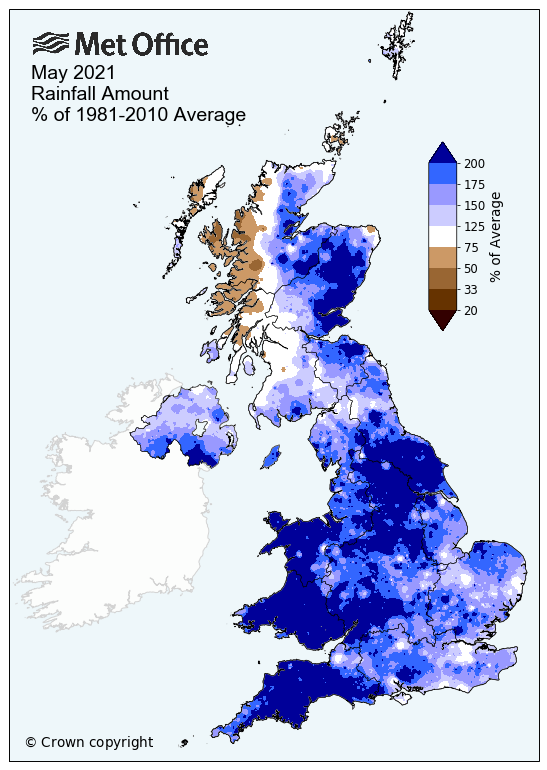 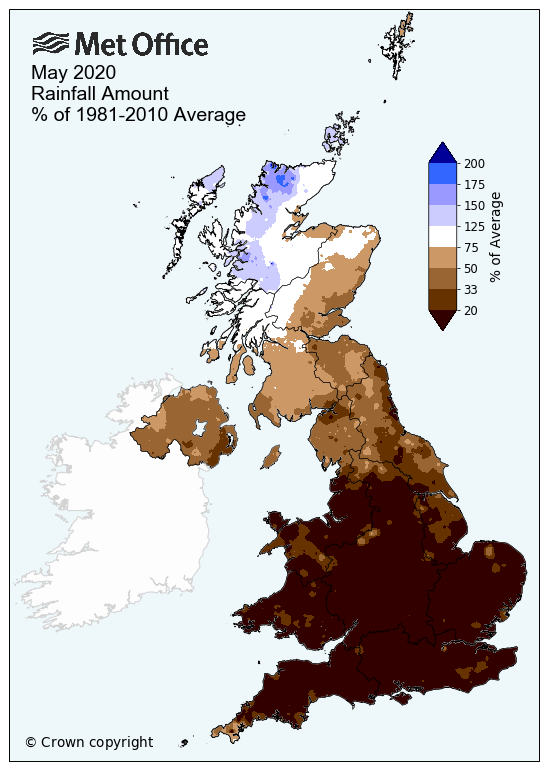 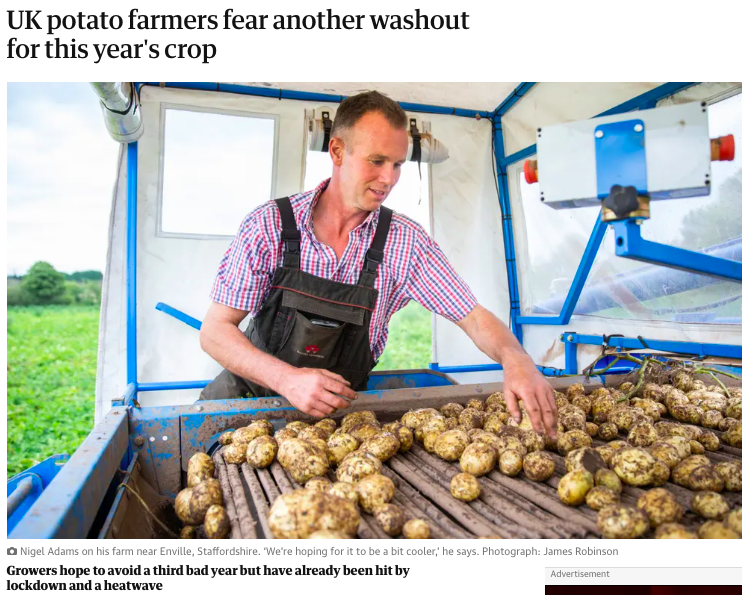 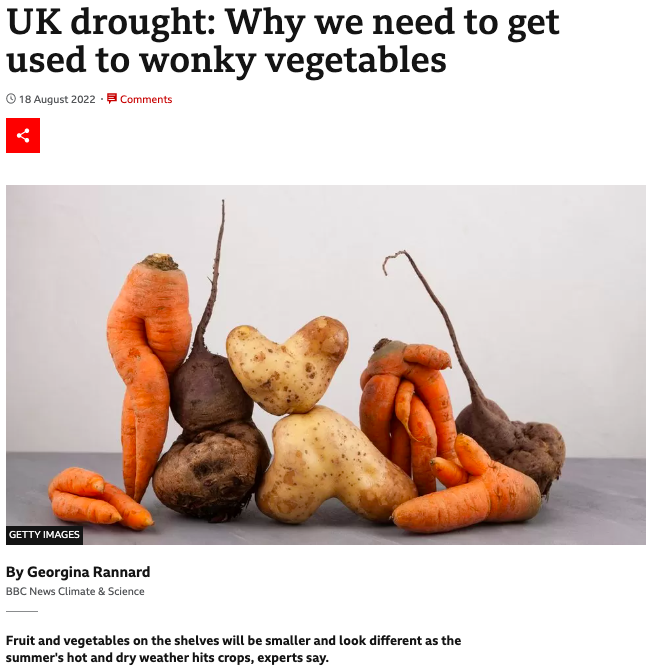 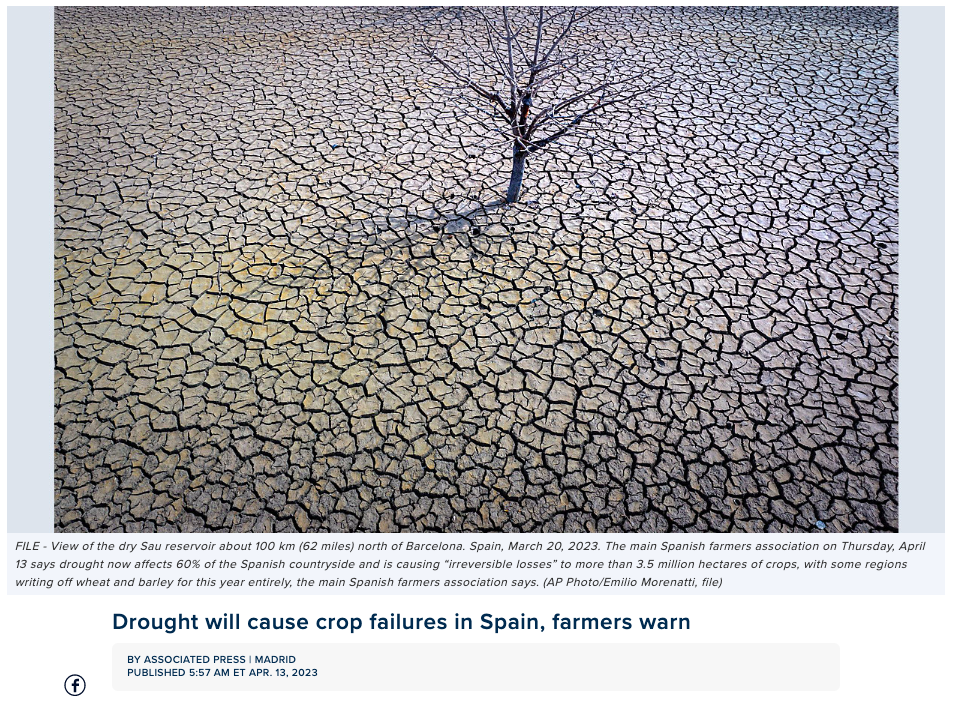 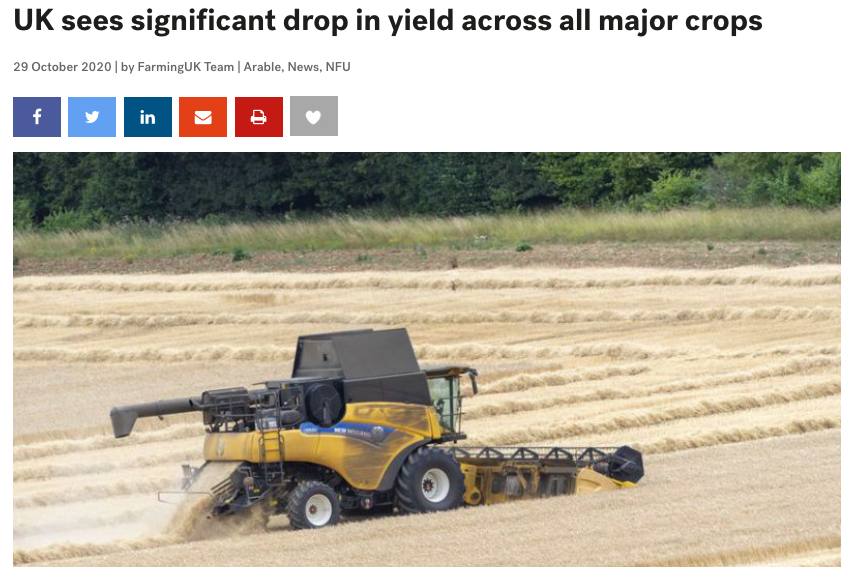 May 2020 becomes the sunniest calendar month on record
May 2021 Wales’ wettest in 160 years
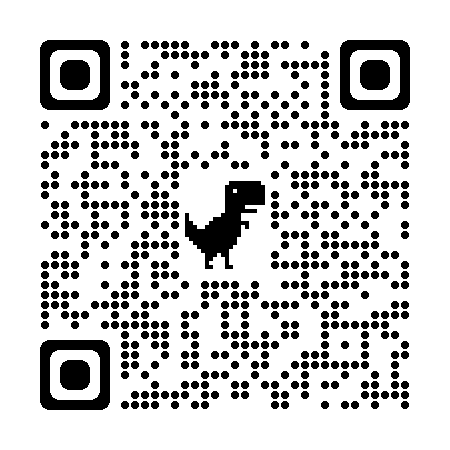 Scan for Met Office climate impacts research